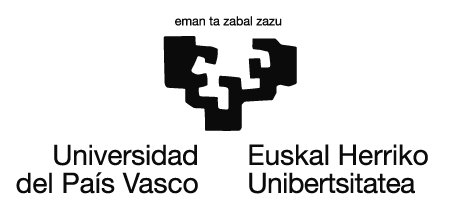 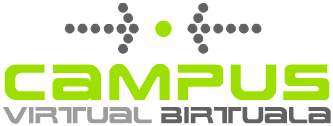 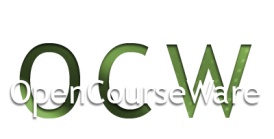 5.Gaia  INDARREK GORPUTZAK DEFORMATZEN DITUZTE


Bideoak, jolasak eta irakurgaiak dituzue. Material osagarriak dira.
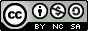 Lan hau Creative Commons-en Nazioarteko 3.0 lizentziaren mendeko Azterketa-Ez komertzial-Partekatu lizentziaren mende dago.  Lizentzia horren kopia ikusteko, sartu http://creativecommons.org/licenses/by-nc-sa/3.0/es/ helbidean
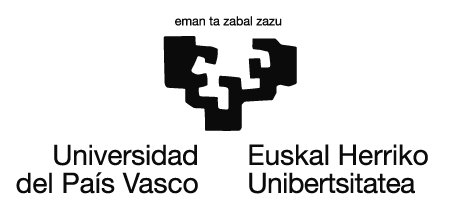 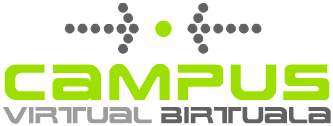 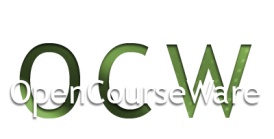 INDARRAK ETA DEFORMAZIOAK AZALDUTURIK DAGOEN WEB ORRIA

http://www.uhu.es/javier.pajon/apuntes/FUERZAS%20TENSIONES%20Y%20DEFORMACIONES.pdf

http://www.ptolomeo.unam.mx:8080/xmlui/bitstream/handle/132.248.52.100/109/A5.pdf?sequence=5
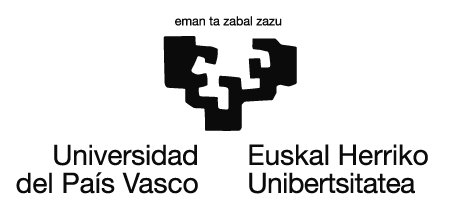 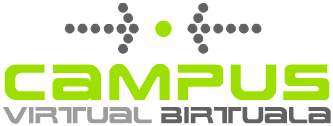 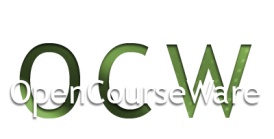 http://biblioteca.uns.edu.pe/saladocentes/archivoz/publicacionez/elasticidad_1.ppt.

https://cienciamateriales.files.wordpress.com/2011/10/8-mecanismos-de-deformacion.ppt.